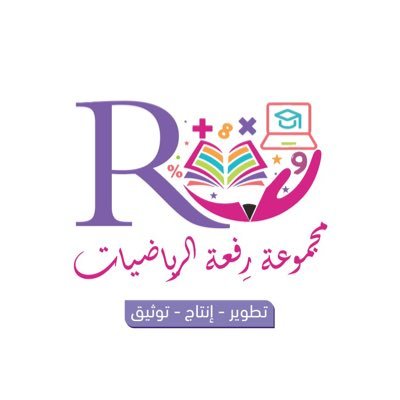 اختبار الفصل
أ.أحـمـد الأحـمـدي  @ahmad9963
1
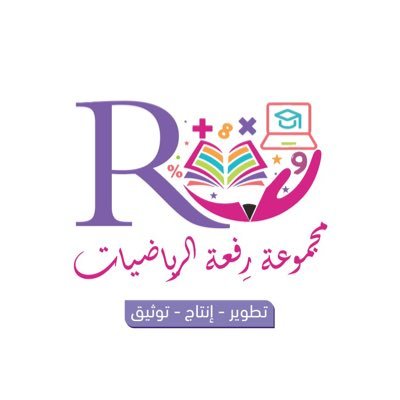 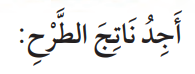 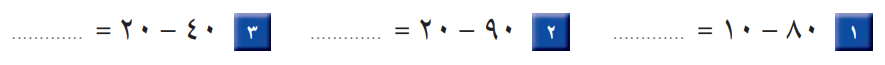 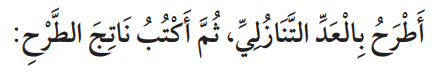 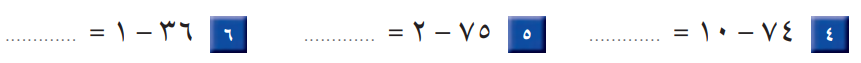 أ.أحـمـد الأحـمـدي  @ahmad9963
2
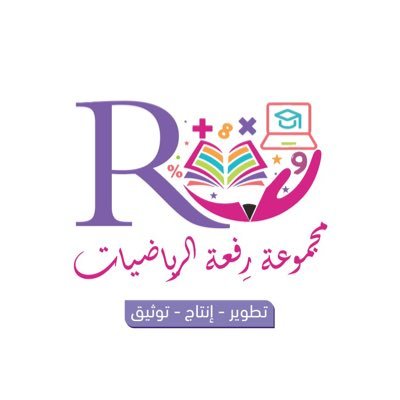 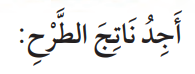 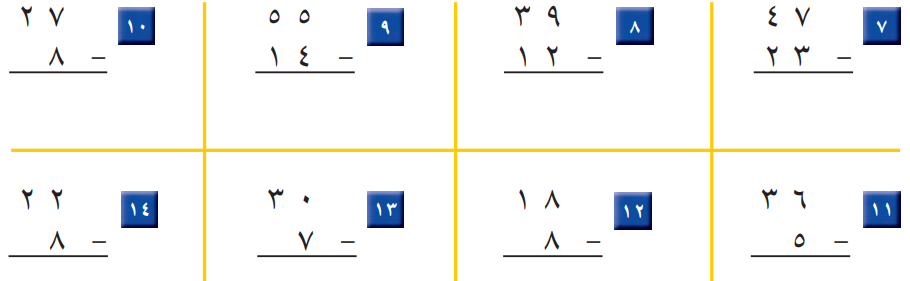 أ.أحـمـد الأحـمـدي  @ahmad9963
3
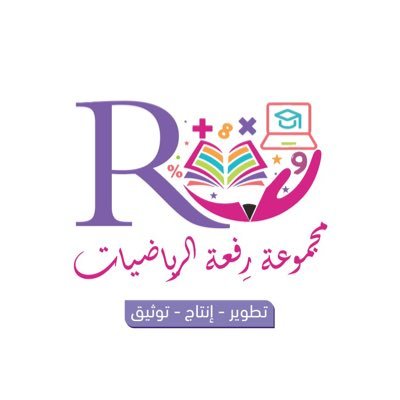 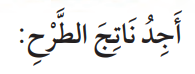 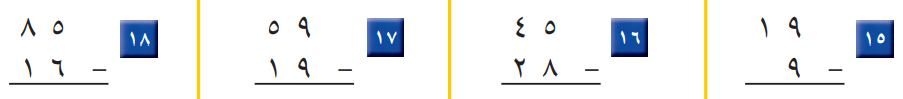 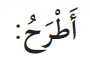 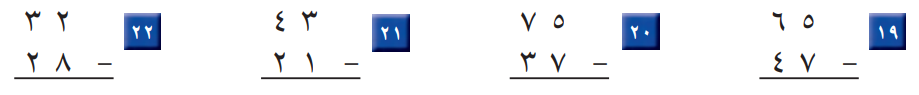 أ.أحـمـد الأحـمـدي  @ahmad9963
4
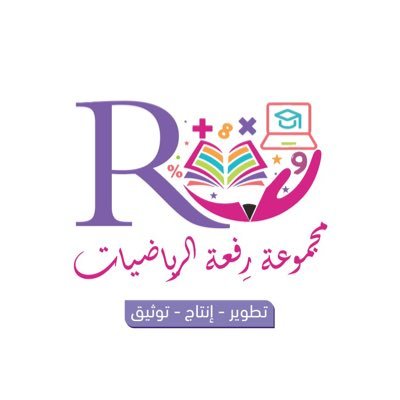 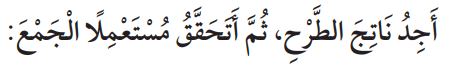 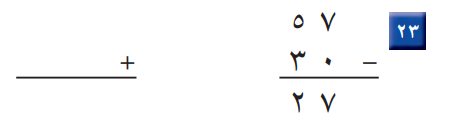 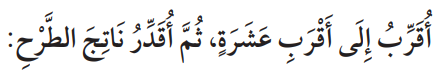 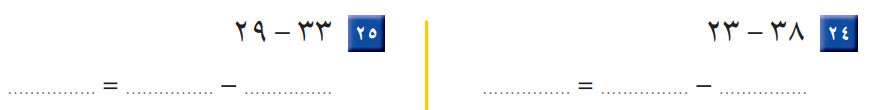 أ.أحـمـد الأحـمـدي  @ahmad9963
5
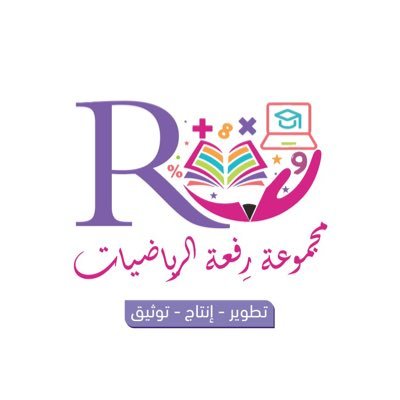 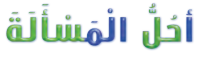 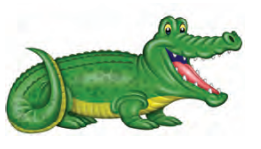 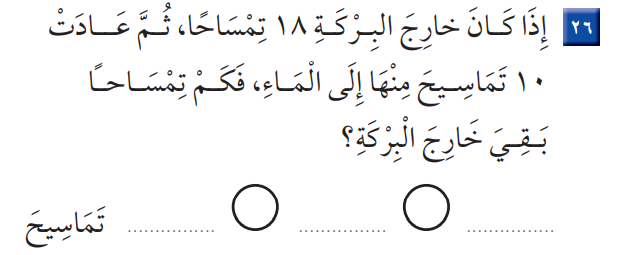 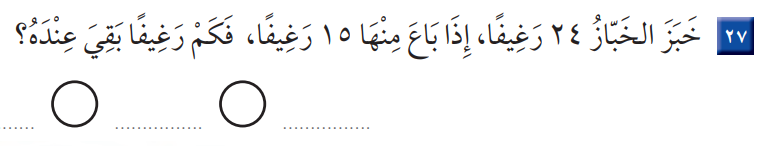 أ.أحـمـد الأحـمـدي  @ahmad9963
6